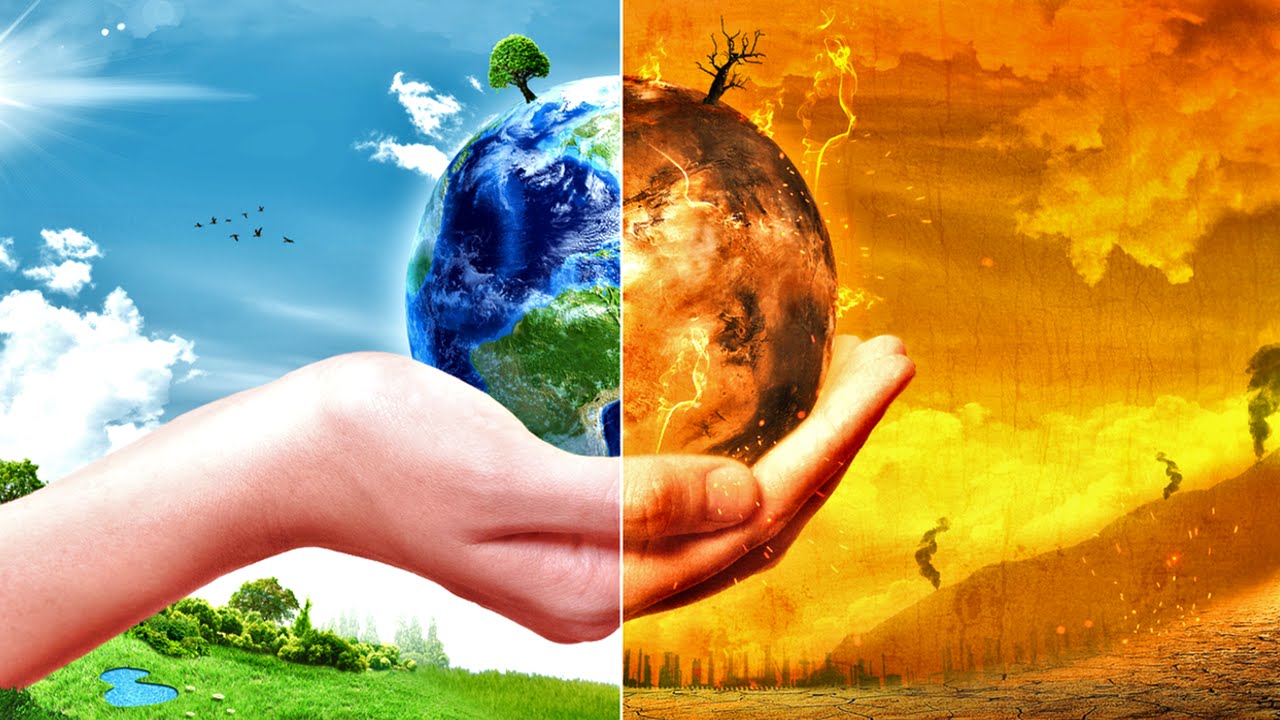 Les régions climatiques du Canada
La géographie physique du Canada
Les régions climatiques du Canada
Les régions climatiques sont définies par…
des moyennes de température et de précipitation à long terme;
une végétation caractéristique.
Les régions climatiques du Canada
Il existe sept régions climatiques :
La région arctique
La région subarctique
La région du Pacifique
La région de la Cordillère
La région des Prairies
La région Grands Lacs / Saint-Laurent
La région de l’Atlantique
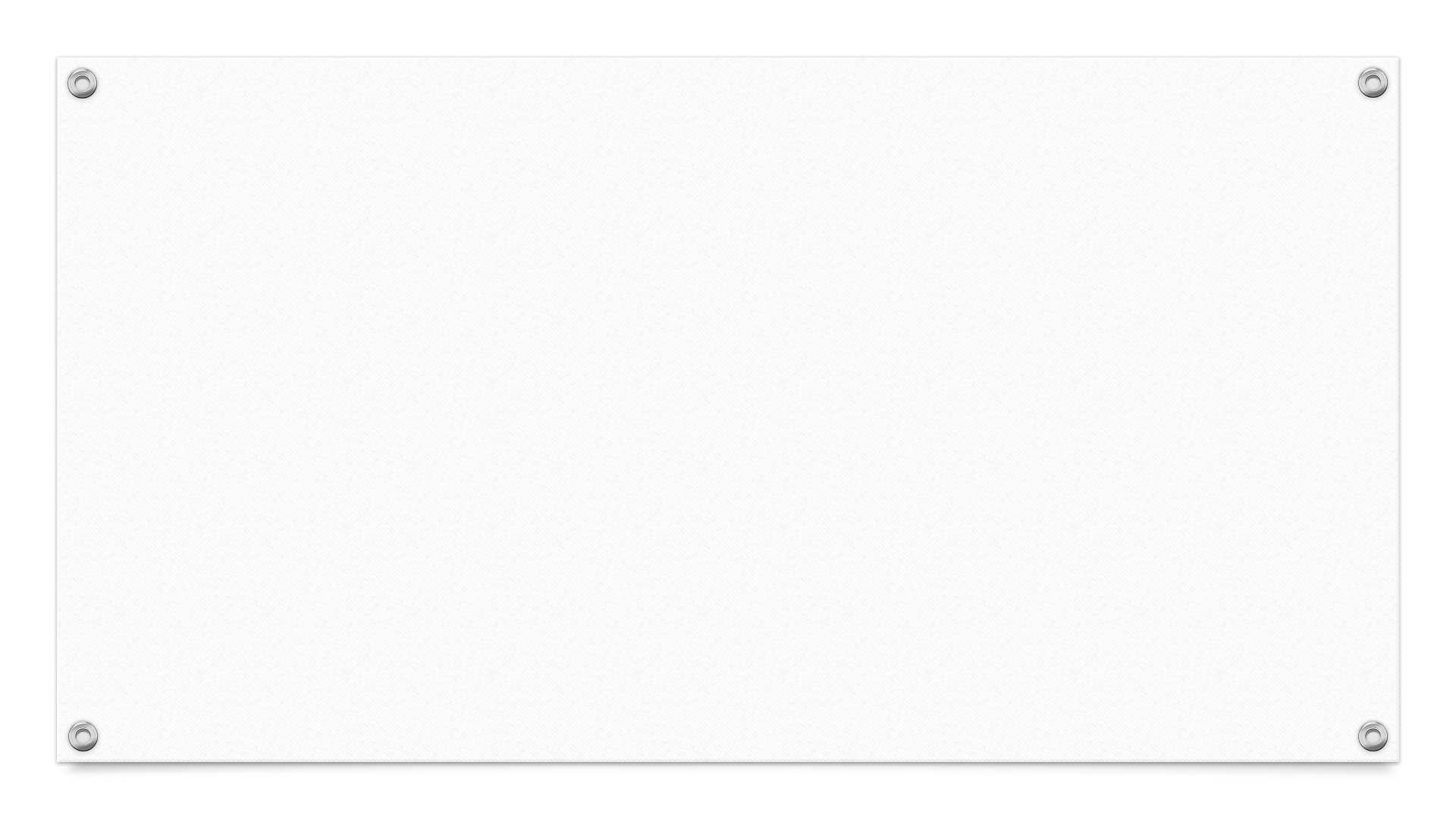 La région arctique
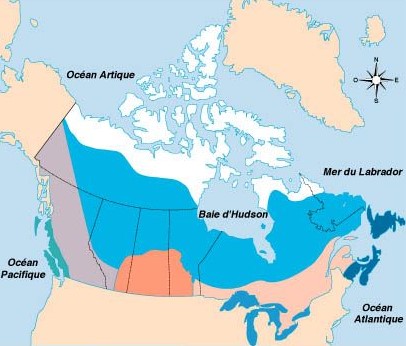 Chutes de neige légères
Vents forts
Longues périodes de température très basses
Végétation : toundra
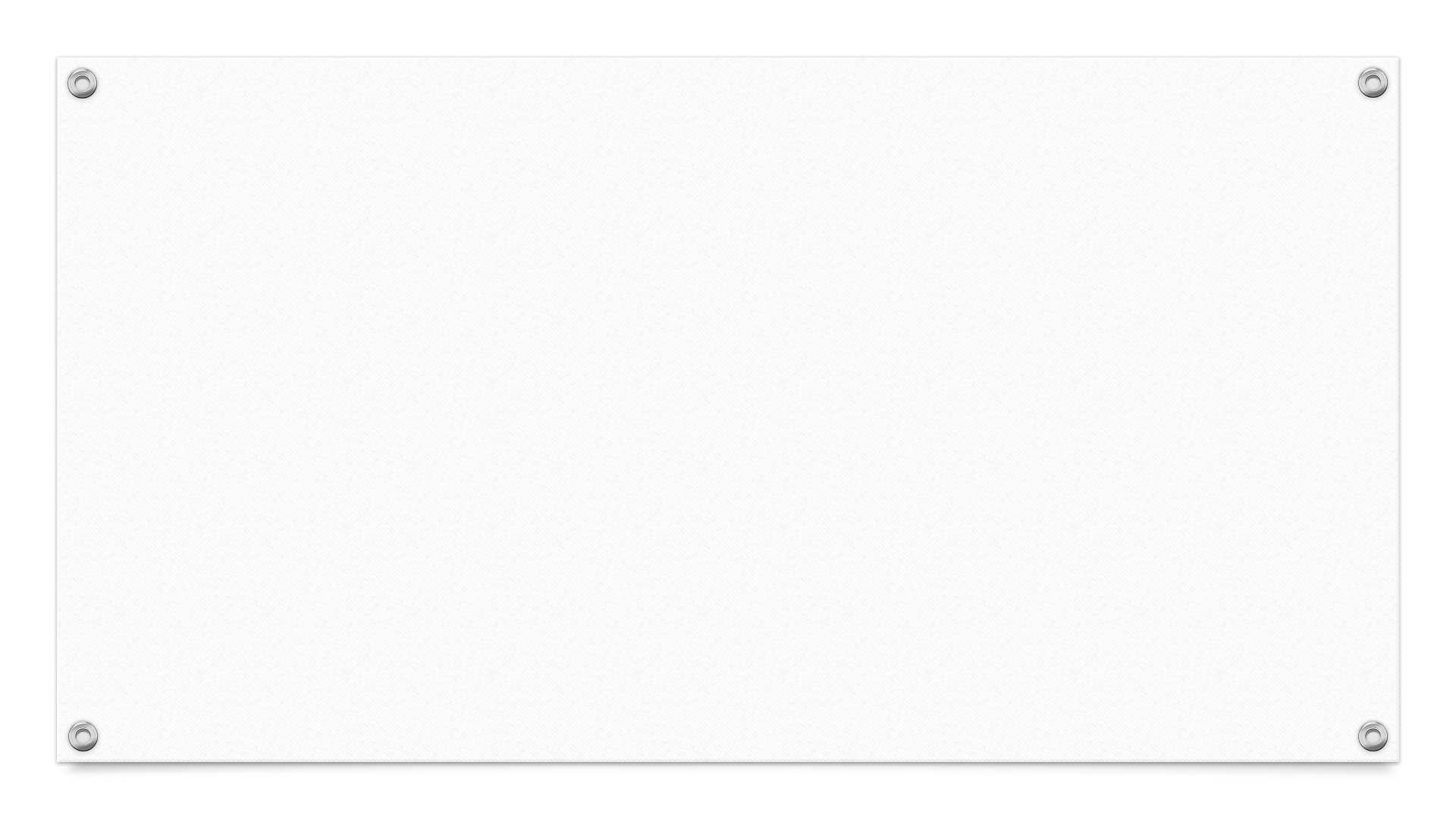 La région subarctique
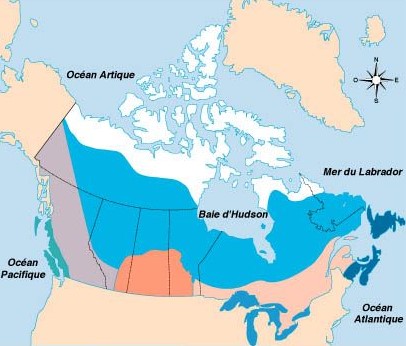 Hivers très froid
Six mois d’enneigement
Étés chauds
Végétation : forêt boréale
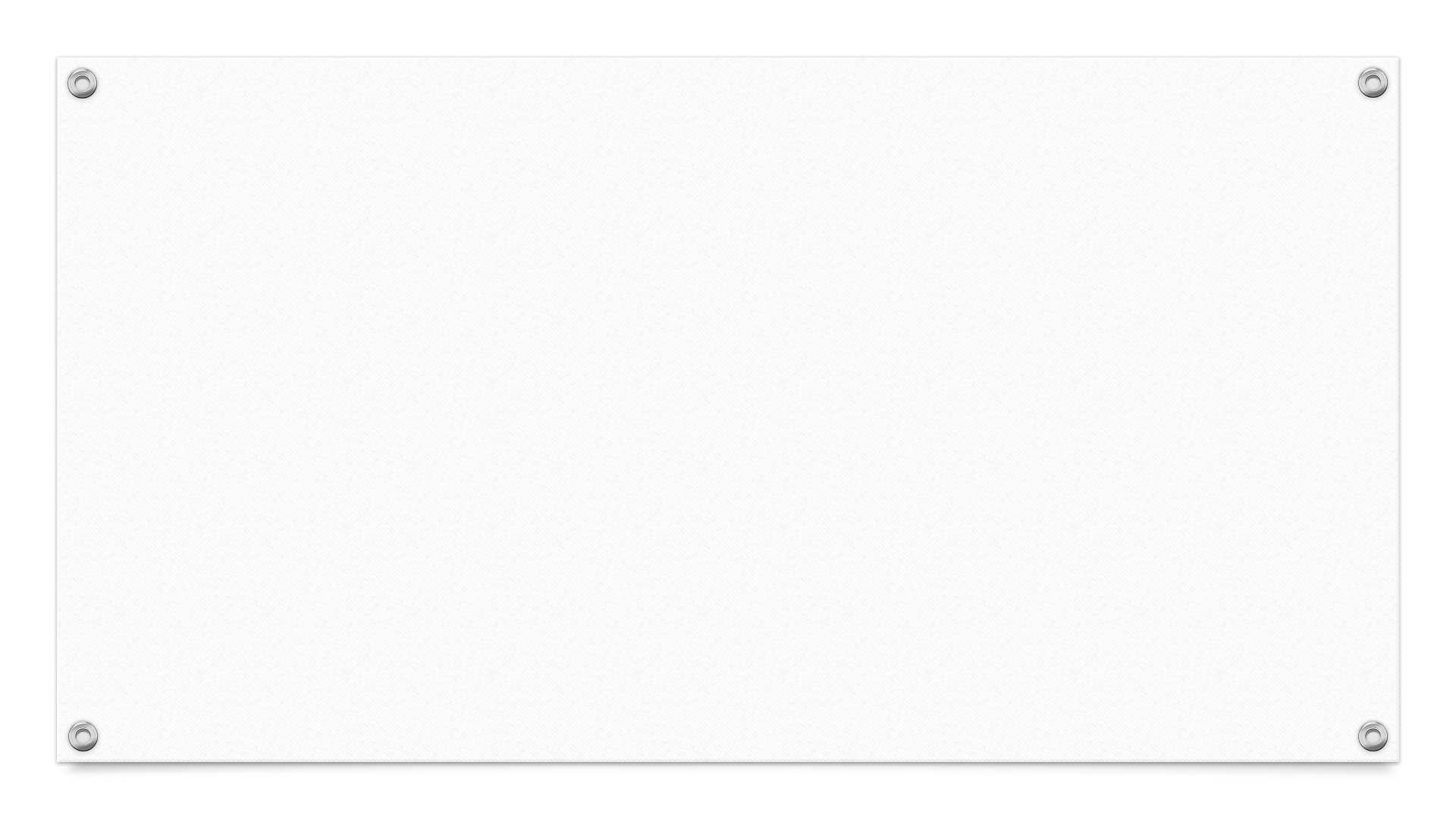 La région du Pacifique
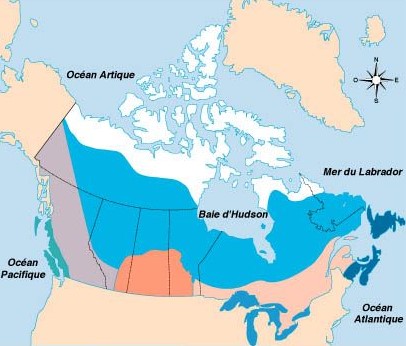 Précipitations abondantes
Hivers doux
Étés frais
Végétation : forêt pluviale côtière
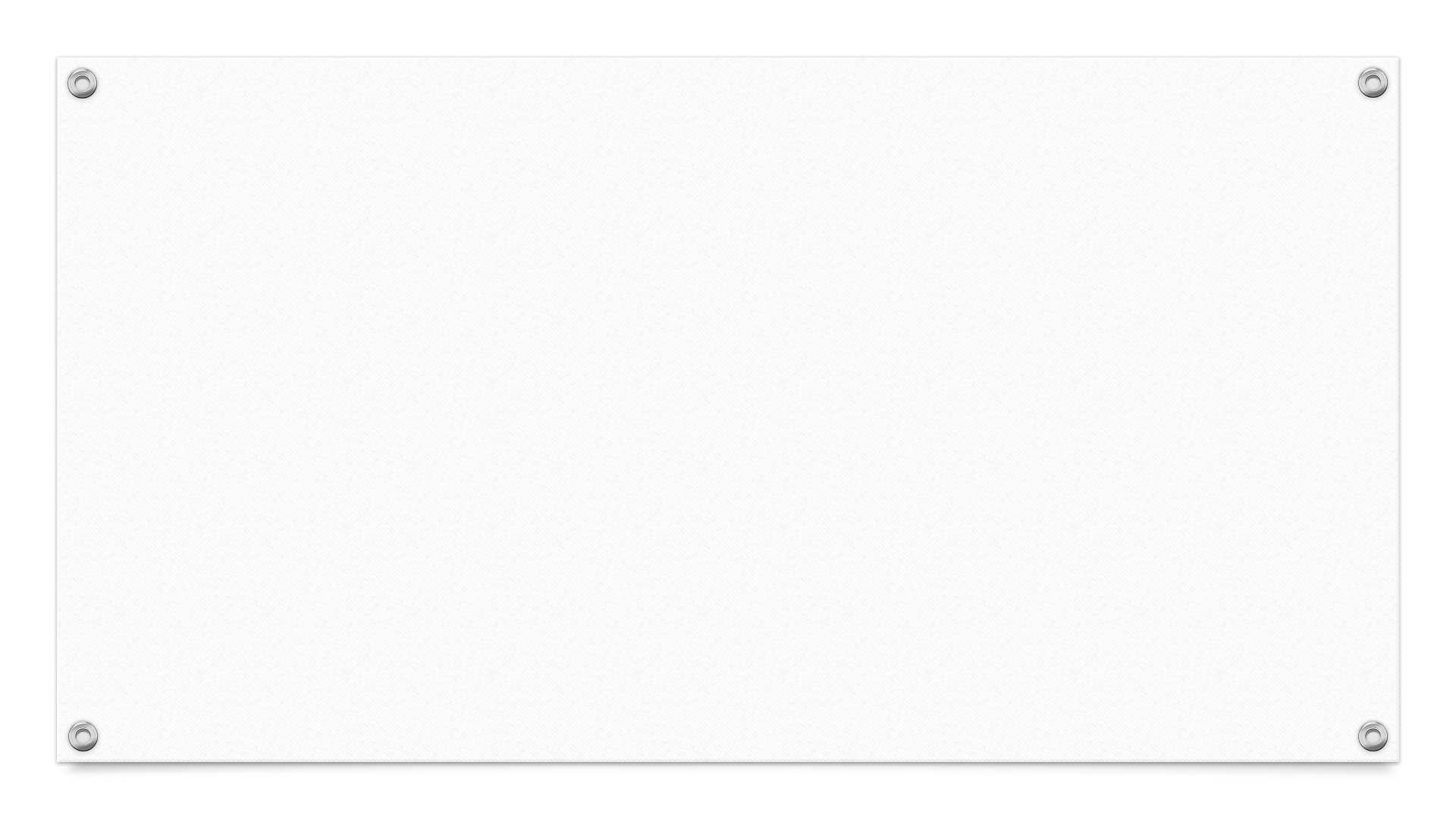 La région de la Cordillère
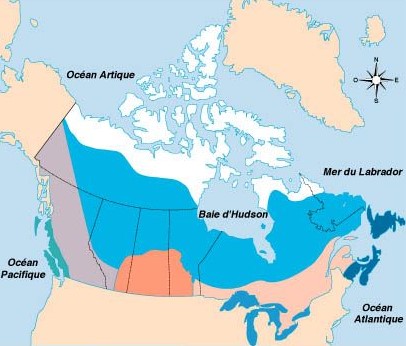 Températures variables selon l’altitude
Précipitations dans le sud
Végétation : forêts boréales et forêts subalpines
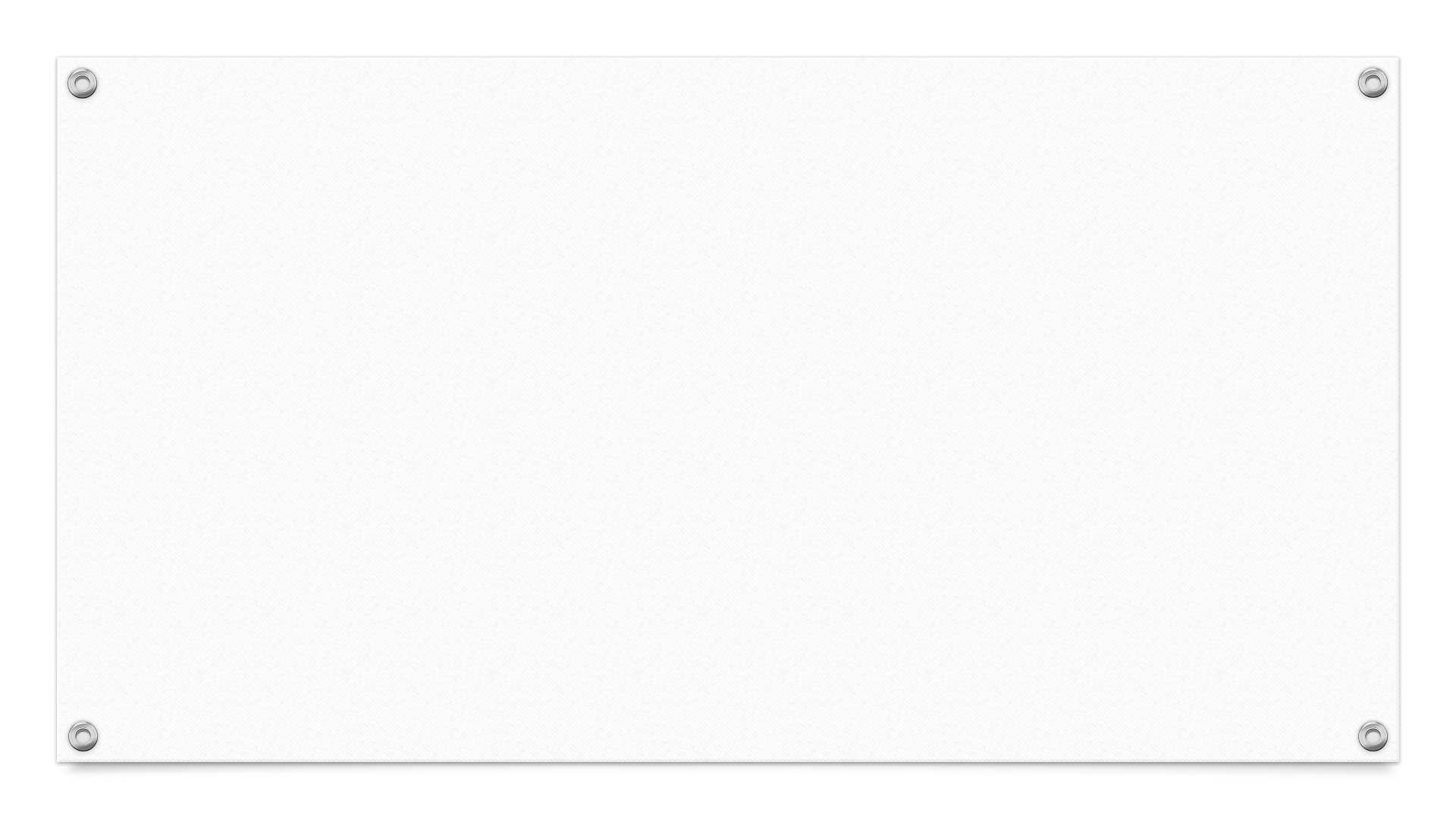 La région des Prairies
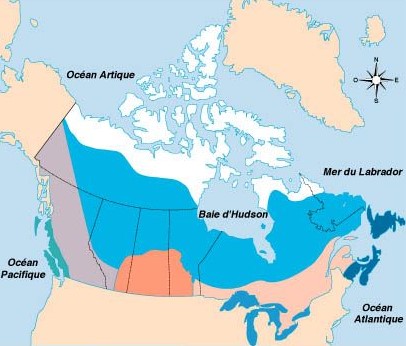 Faible niveau de precipitations
Hivers très froids
Été très chauds
Végétation : prairies et espaces verts
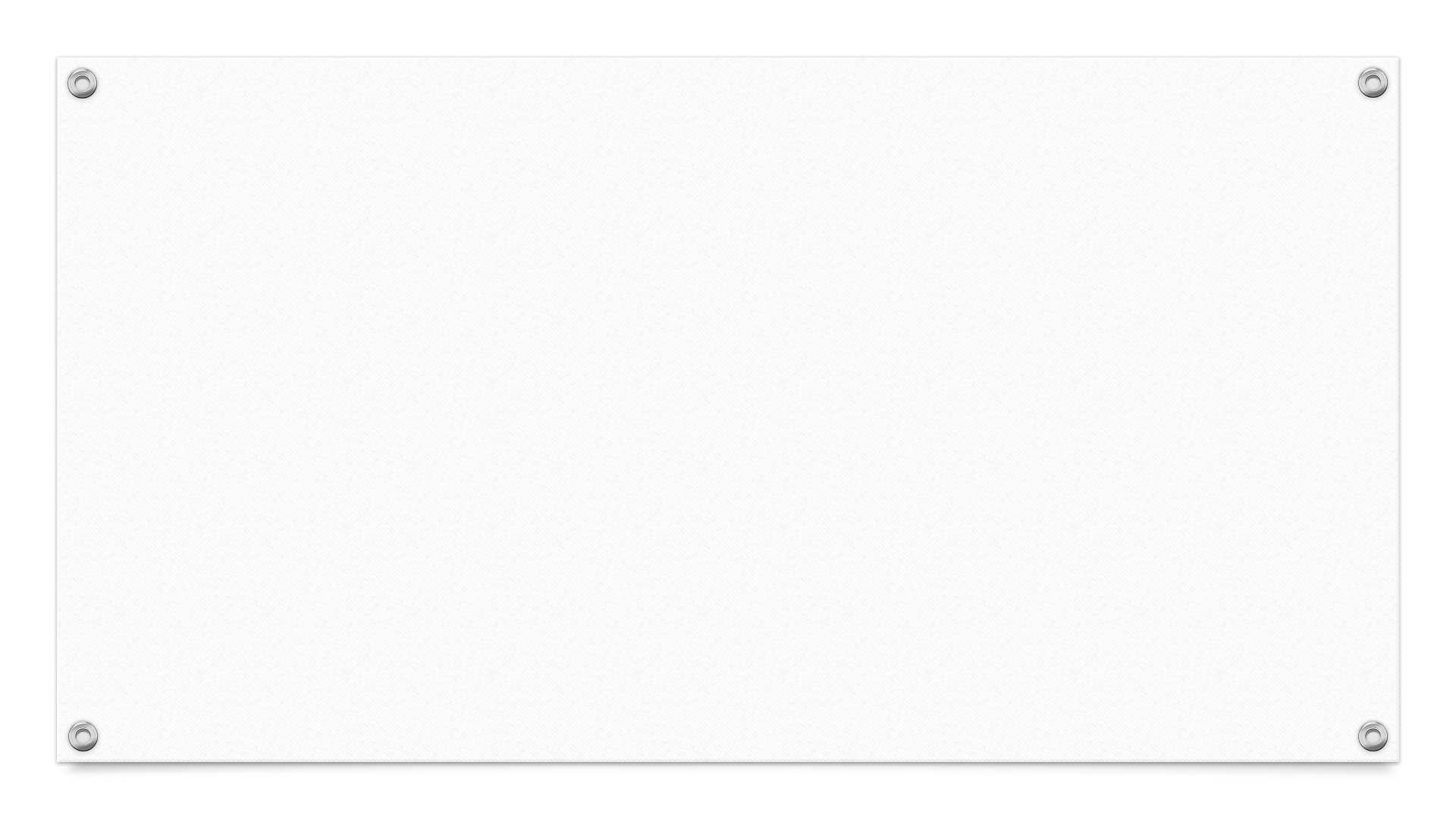 La région Grands Lacs / Saint-Laurent
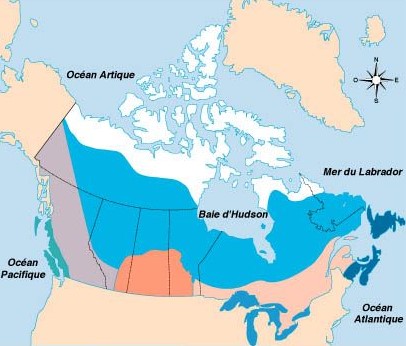 Humidité élevée
Étés chauds
Hivers froids
Végétation : arbres caduques et forêts mixtes
La plupart des Canadiens y vivent.
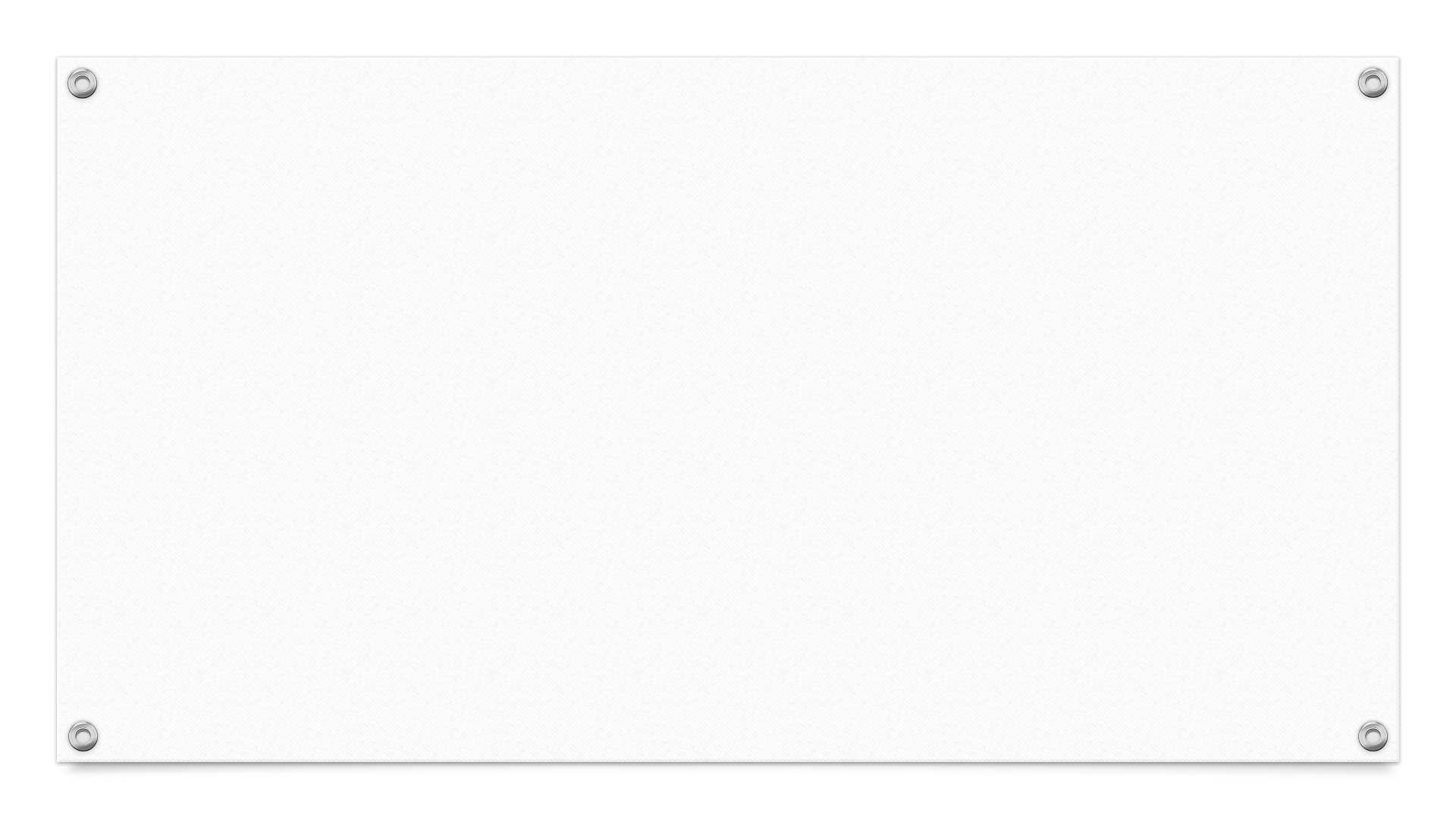 La région de l’Atlantique
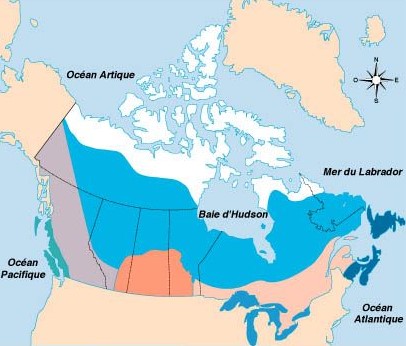 Précipitations abondantes
Hivers frais
Été chauds
Forêts mixtes et forêts boréales
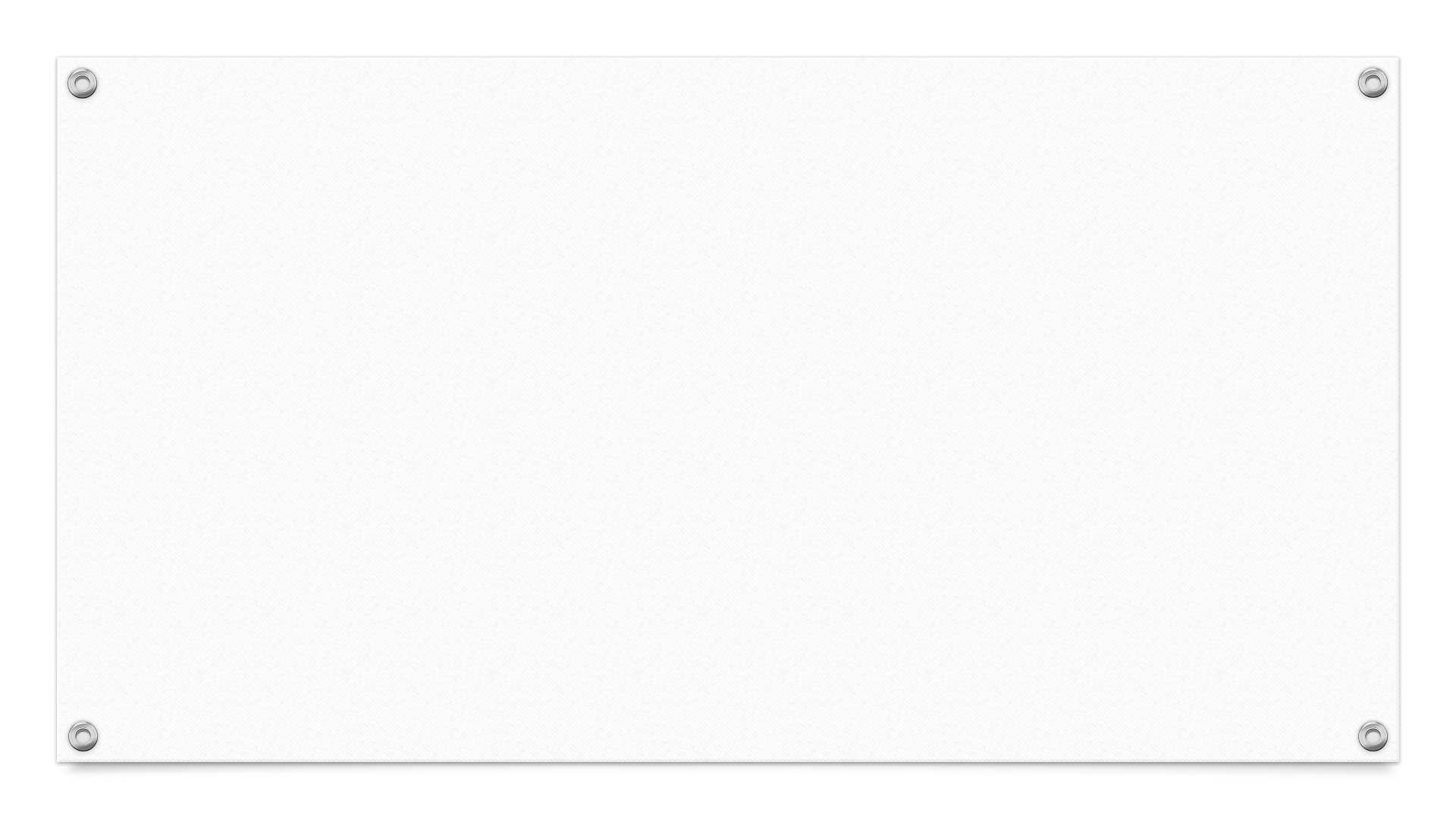 La situation au Manitoba
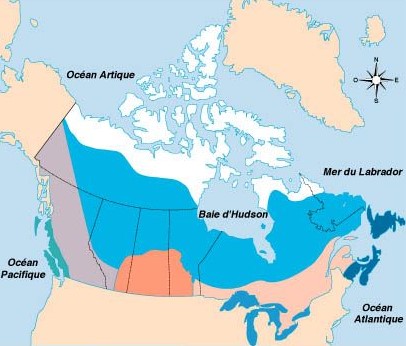 Présences principalement de deux climats :
Région subarctique
Région des Prairies
Humidité plus élevée près du lac des Bois (Grands Lacs / Saint-Laurent)